Talent 4.0 – Talent Management för SMEsUtbildnings-program
https://t4lent.eu/
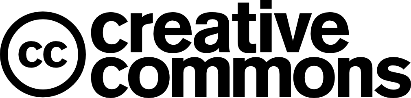 2018-1-AT01-KA202-039242
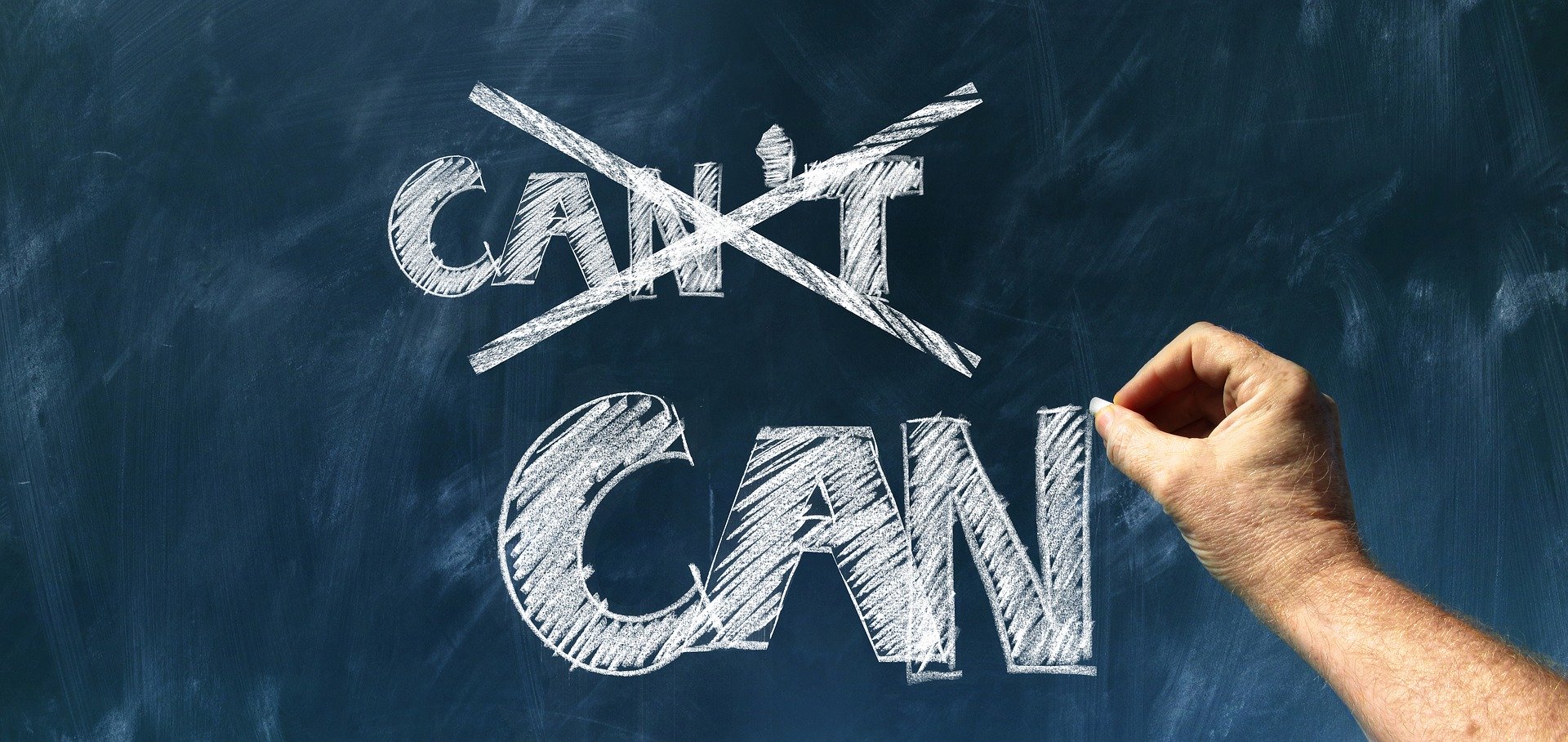 M4: Hur man motiverar sina anställdaEnhet 3: Hur man förbättrar anställdas motivation
Förberedd av IHK-Projektgesellschaftwww.ihk-projekt.de 
Tyskland
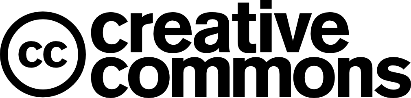 2018-1-AT01-KA202-039242
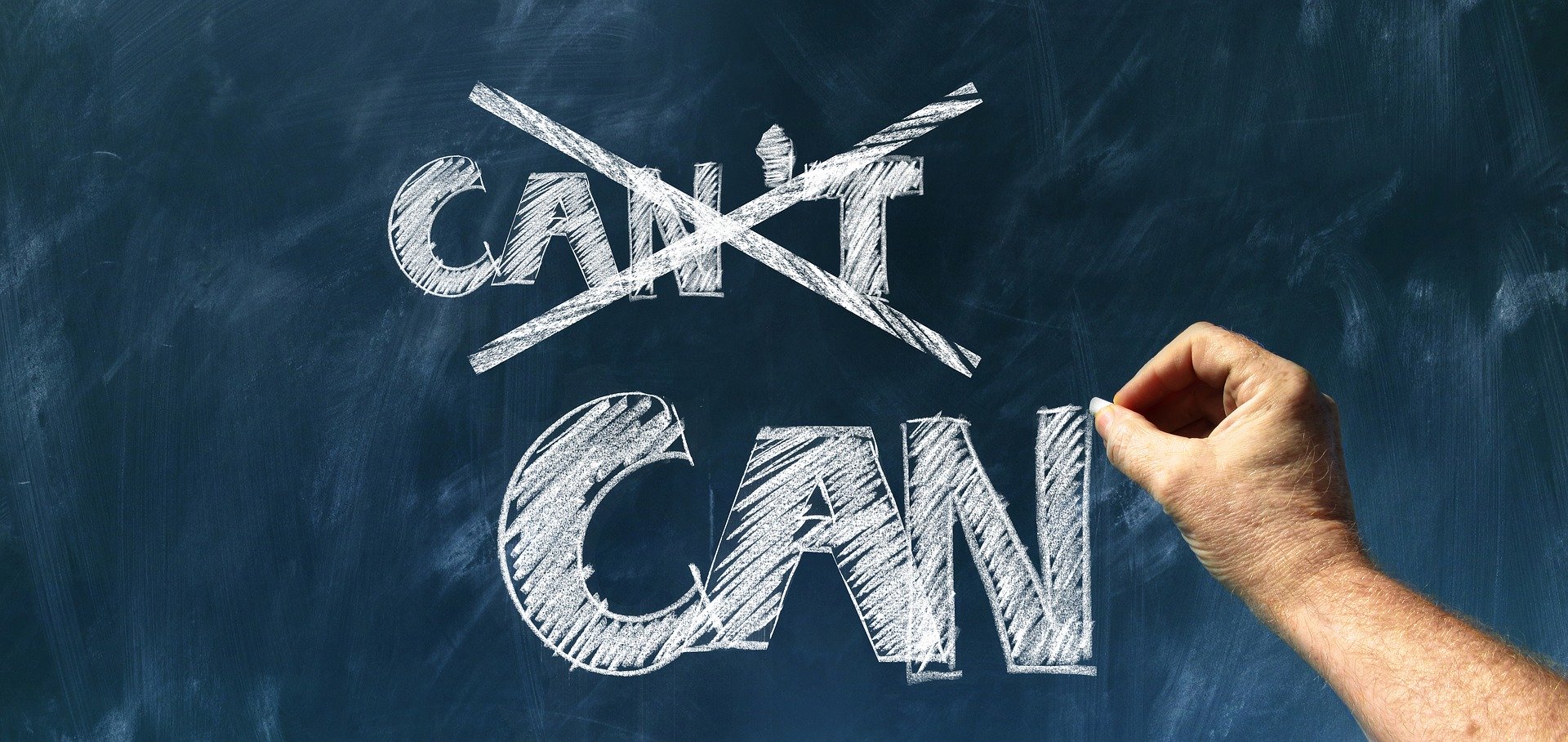 Lärandemål
I slutet av denna inlärningsenhet kommer du att kunna förbättra anställdas motivation med användbara tips och bästa praxis och:
Förbättra intern kommunikation
Bygga en positiv arbetsmiljö
Skapa en positiv företagskultur
Motivera / belöna dina anställda
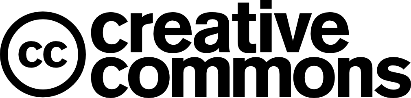 2018-1-AT01-KA202-039242
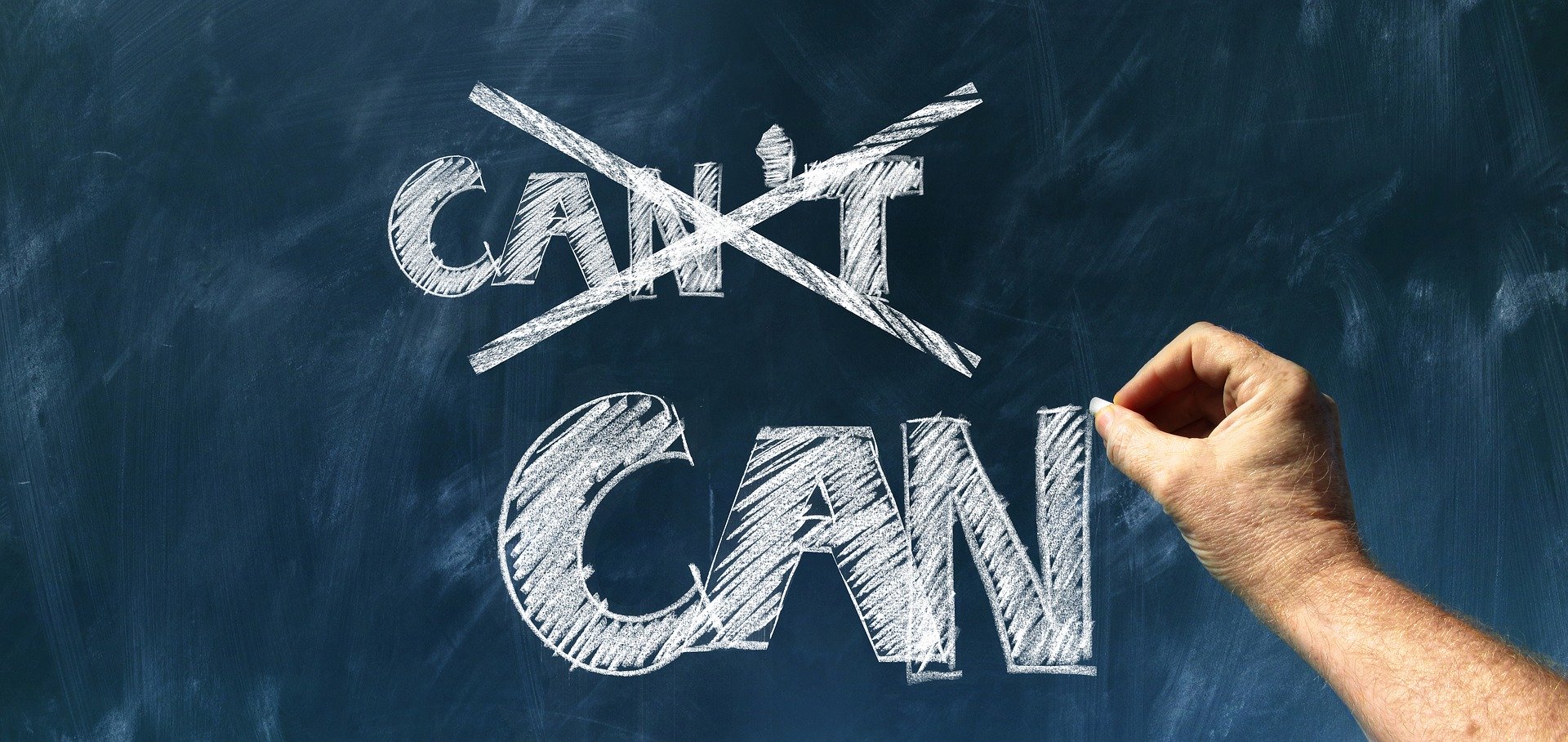 Introduktion
Anställdas motivation är en kritisk aspekt på arbetsplatsen som leder till avdelningens och även företagets prestationer. Att förbättra anställdas motivation måste vara en vanlig rutin.
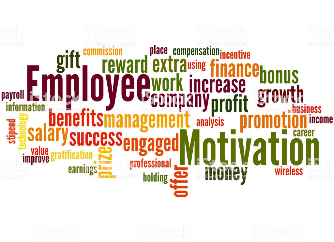 “Employees who believe that management is concerned about them as a whole person – not just an employee – are more productive, more satisfied, more fulfilled. Satisfied employees mean satisfied customers, which leads to profitability.” – Anne M. Mulcahy
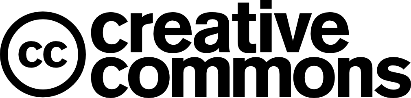 2018-1-AT01-KA202-039242
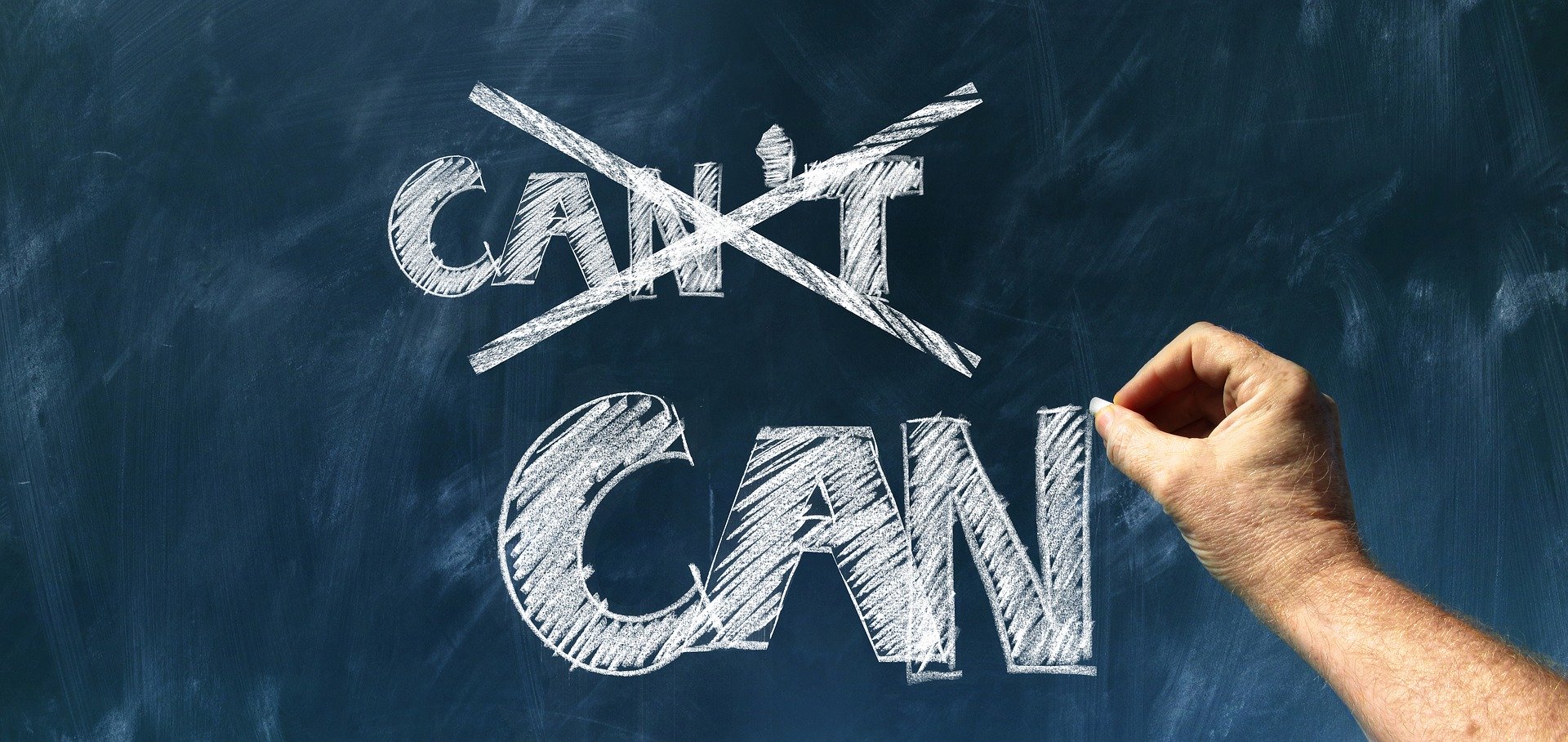 Förbättra intern kommunikation
Kommunikation är viktig för organisationer - det är hur vi samordnar åtgärder och når mål. Det definieras i Websters ordbok som en process genom vilken information utbyts mellan individer genom ett gemensamt system med symboler, tecken eller beteende. Vi vet att 50-90% av en chefs tid ägnas åt att kommunicera.
I affärer kostar dålig kommunikation pengar och slösar bort tid. En studie visade att 14% av varje arbetsvecka går till spillo på dålig kommunikation.
Kommunikation uppfyller tre huvudfunktioner inom en organisation, inklusive samordning, överföring av information och delning av och känslor. Alla dessa funktioner är viktiga för en framgångsrik organisation.
Källa: https://medium.com/swlh/the-art-behind-communication-22f06f283df
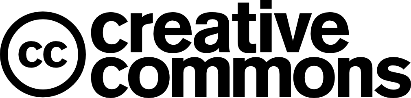 2018-1-AT01-KA202-039242
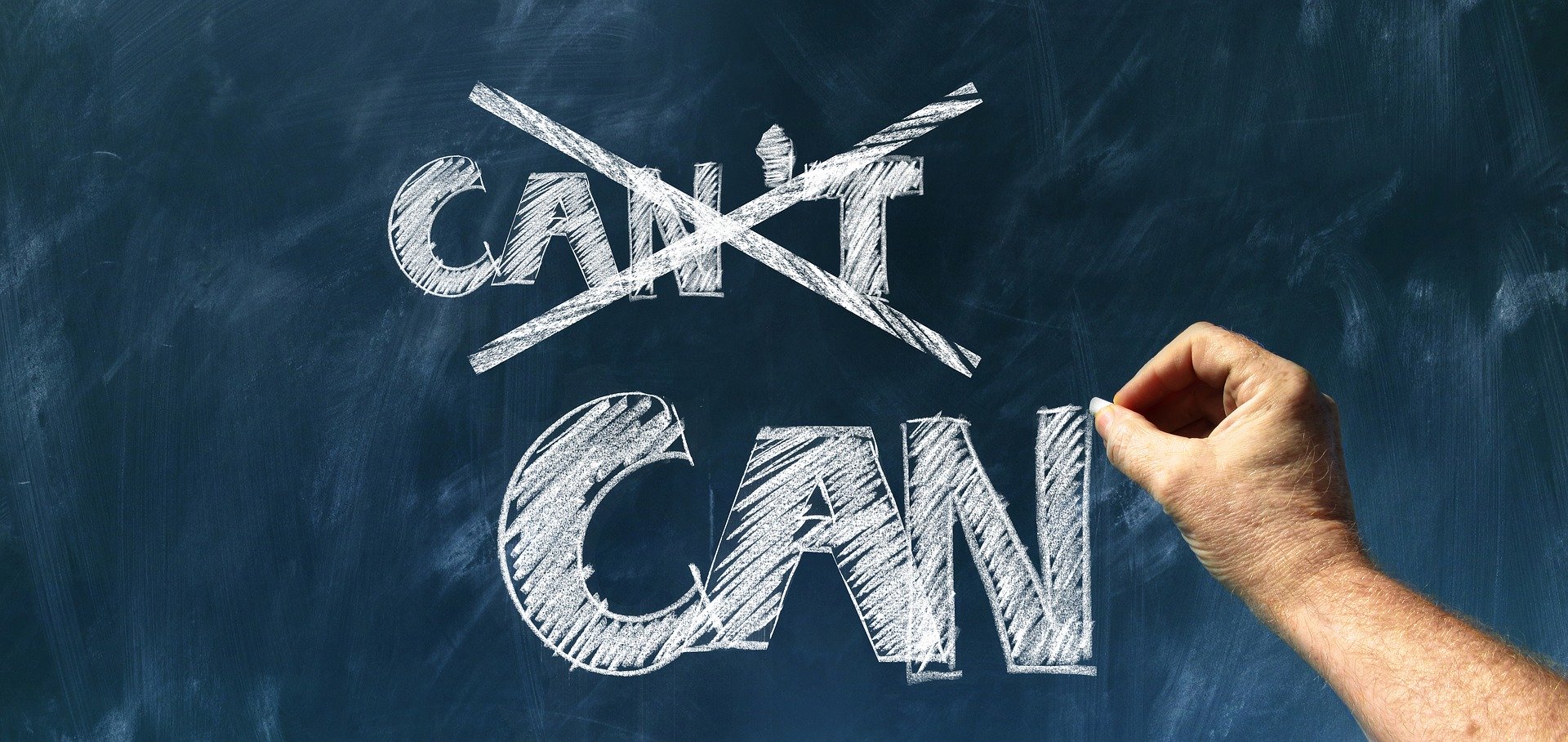 Förbättra intern kommunikation
George Bernard Shaw sade en gång,
“The single best problem in communication is the illusion that it has taken place”
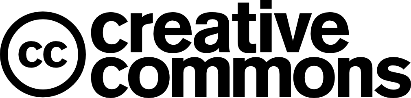 2018-1-AT01-KA202-039242
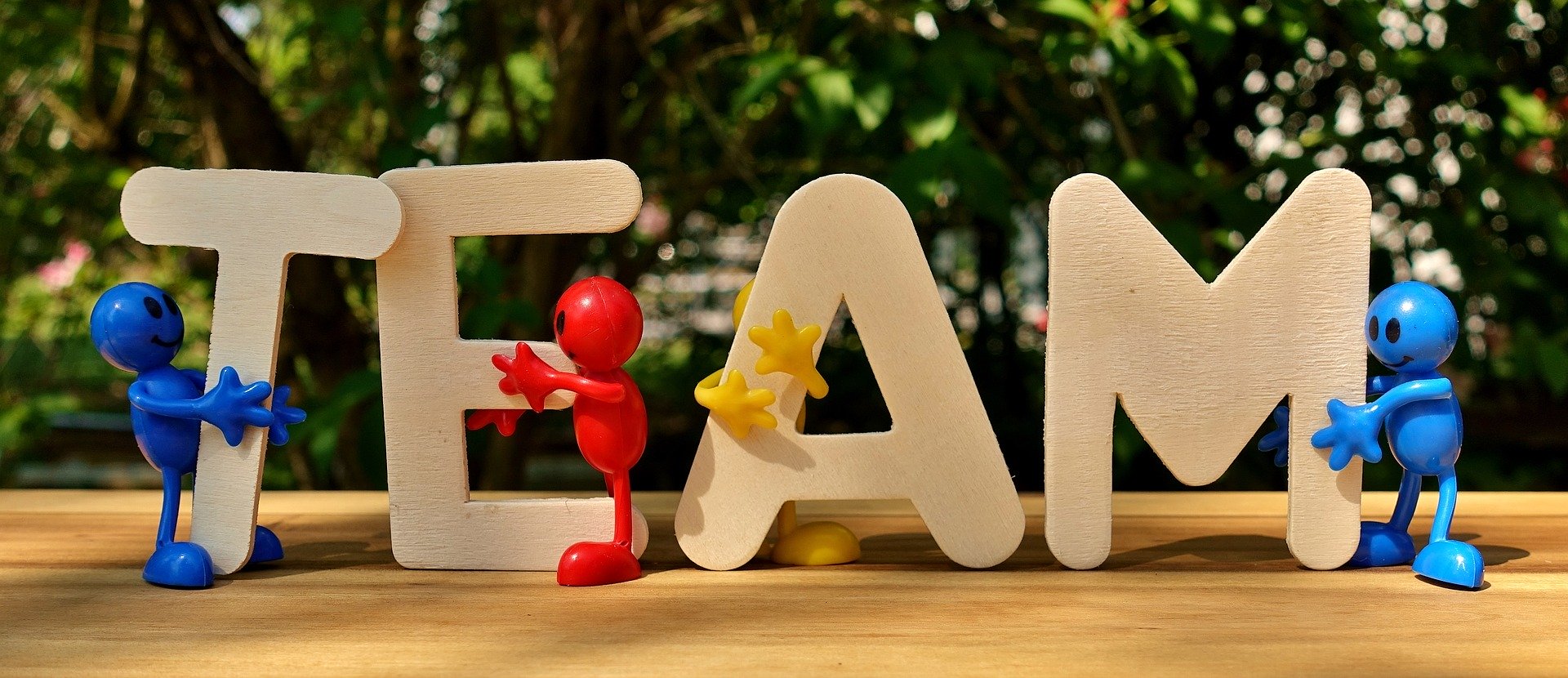 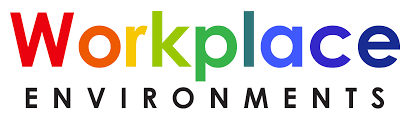 Bygg en positiv arbetsmiljö
En anställds arbetsmiljö är en avgörande faktor för kvaliteten på sitt arbete och deras produktivitetsnivå. Hur väl arbetsplatsen engagerar en anställd påverkar deras önskan att lära sig färdigheter och deras nivå av motivation att prestera.

En bra arbetsplats är flexibla för anställdas arbets- och livsbehov och uppmuntrar balans mellan arbete och liv genom att erbjuda flexibla scheman, ge generös betald ledighet, tillgodose individuella önskemål och behov och skapa en stödjande arbetsmiljö som är förståelse för personliga och familjens skyldigheter.

Det är viktigt att skapa en omtänksam miljö och visa varje anställd att deras bidrag är värdefulla och att deras handledare bryr sig om dem som enskilda individer. Ärlighet, medkänsla och respekt, särskilt från ledningen, går långt för att skapa en lycklig arbetsplats.
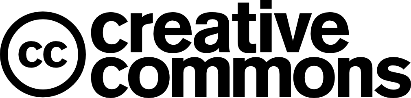 2018-1-AT01-KA202-039242
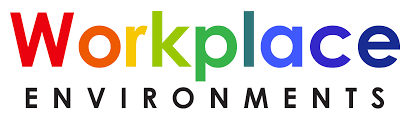 Bygg en positiv arbetsmiljö
De viktigaste av dessa arbetsmiljöfaktorer som antingen leder till engagemang eller urkoppling visas i följande diagram.

En noggrann övervägande av var och en av dessa faktorer är också mycket användbar för att säkerställa att anställda tillämpar de färdigheter de lär sig under utbildningsprogrammen när de återvänder till sin arbetsplats.

Att ta hand om de strukturella och interpersonella aspekterna av var och en av dessa faktorer gör det möjligt för anställda att tillämpa de färdigheter som krävs på ett konsekvent och vanligt sätt.
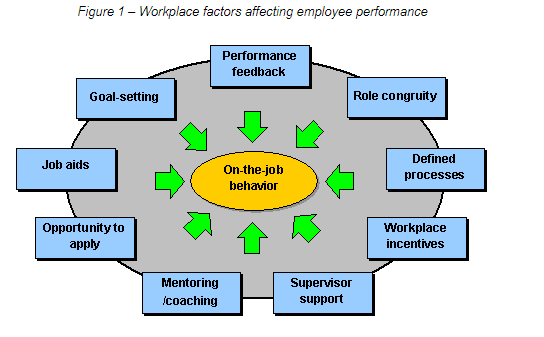 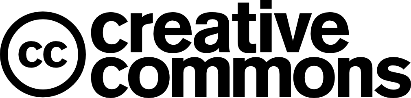 2018-1-AT01-KA202-039242
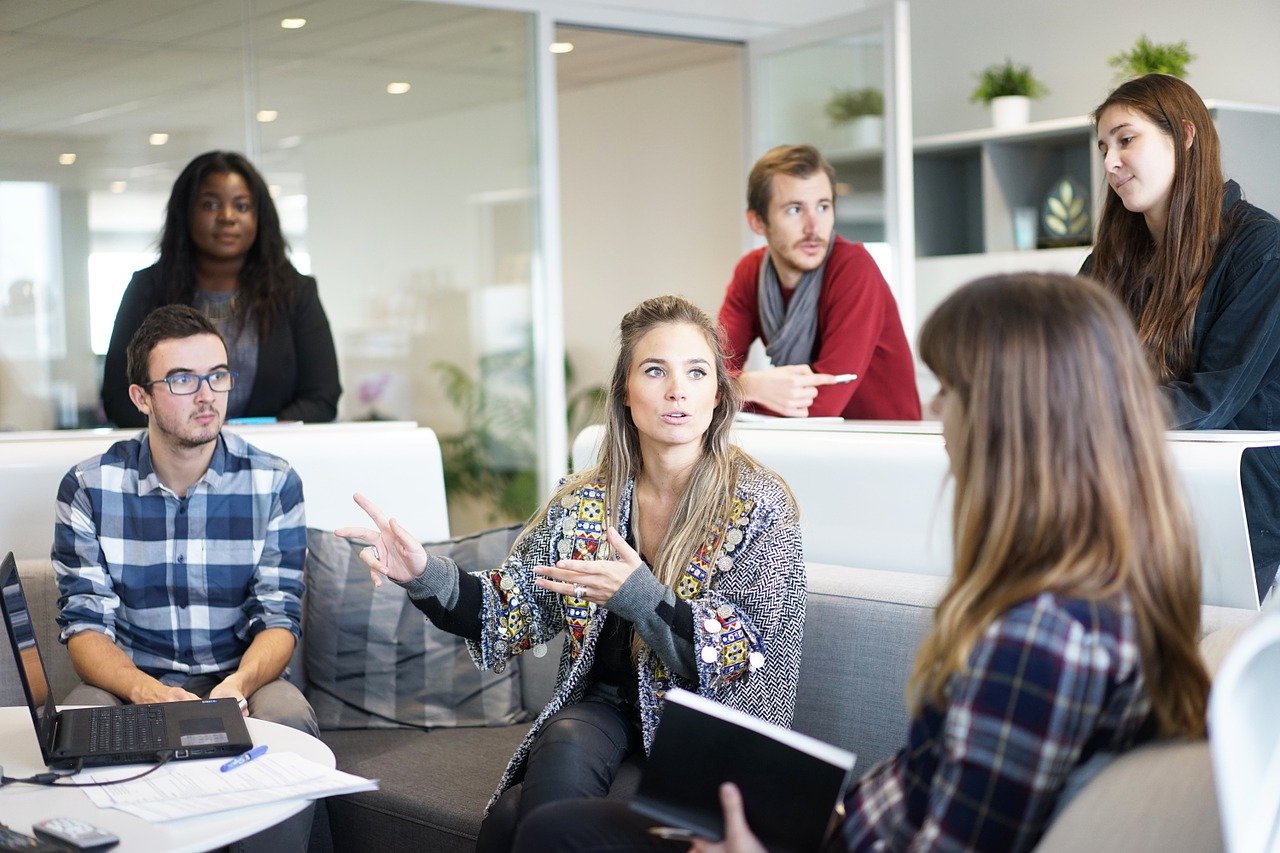 Skapa en positiv företagskultur
Företagskultur hänvisar till ett företags personlighet. Den definierar den miljö där anställda arbetar. Företagskulturen innehåller en mängd olika element, inklusive arbetsmiljö, företagsuppdrag, värde, etik, förväntningar och mål.

Vissa företag har en gruppbaserad kultur med medarbetarnas deltagande på alla nivåer, medan vissa företag har en mer traditionell och formell ledningsstil. Andra företag har en avslappnad arbetsplats utan många regler och förordningar.
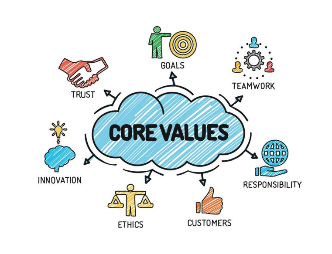 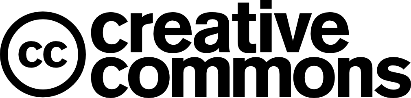 2018-1-AT01-KA202-039242
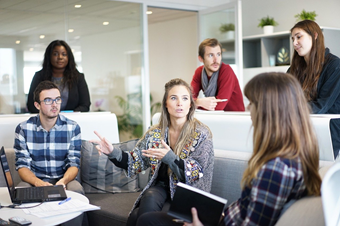 Skapa en positiv företagskultur
Företagskultur är en integrerad del av verksamheten. Det påverkar nästan alla aspekter av ett företag.

Från att rekrytera topptalanger till att förbättra medarbetarnöjdheten är ryggraden i en glad arbetskraft.

Utan en positiv företagskultur kommer många anställda att kämpa för att hitta det verkliga värdet i sitt arbete, och detta leder till en mängd olika negativa konsekvenser som slutresultat.
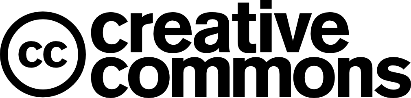 2018-1-AT01-KA202-039242
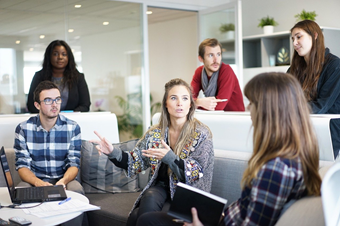 Skapa en positiv företagskultur
Uppmuntra positivitet.För att bygga en positiv kultur måste arbetsgivarna börja med att uppmuntra till positivitet på arbetsplatsen.
Främja sociala kontakter.Arbetsplatsrelationer är ett väsentligt inslag i en positiv företagskultur. När anställda knappt känner till sina kollegor och sällan interagerar finns det inget möjligt sätt för en stark kultur att växa. Ledare måste ge anställda möjligheter till sociala interaktioner på arbetsplatsen
Lyssna. Att vara en god lyssnare är ett av de enklaste sätten arbetsgivare kan börja bygga en positiv kultur på
Betoning på anställdas välbefinnande.Ingen organisation kan förvänta sig att främja en positiv kultur utan friska anställda. Anställda måste må bra på sig - fysiskt, mentalt och emotionellt - för att bidra till en positiv kultur.
Väx ifrån din nuvarande kultur.Att bygga en positiv företagskultur betyder inte att arbetsgivarna ska skrota allt som deras företag för närvarande står för.
Ge betydelse 
Betydelse och syfte är viktigare på arbetsplatsen nu än någonsin. En majoritet av de anställda längtar efter mening och syfte i sitt arbete. Utan det tar arbetstillfredsställelsen ett stort slag.
Skapa mål.Ingen organisation kan ha företagskultur utan tydliga mål på plats. Arbetsgivare bör samlas med sitt team för att skapa mål och mål som alla kan arbeta för.
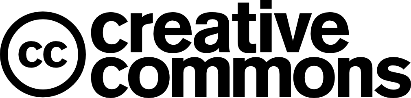 2018-1-AT01-KA202-039242
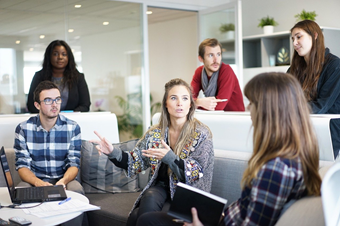 Motivera / belöna dina anställda
70% av de anställda tror att deras motivation och moral skulle förbättras avsevärt om de fick mer igenkännande från sina chefer. Sanningen är att anställdsigenkänning inte alltid behöver vara uppifrån och ner för att vara motiverande.

När du gör det möjligt för alla i ditt team eller i din organisation att ge varandra frekventa, snabba, synliga, specifika, inkluderande och värderingsorienterade igenkännande, kan dessa gnistor av motivation komma var som helst.
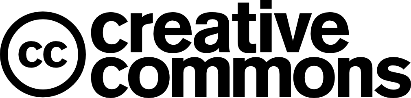 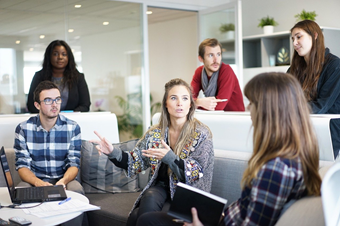 MASLOW HIERARCHY OF NEEDS APPLIED TO EMPLOYEE ENGAGEMENT
Motivera / belöna dina anställda
1. Mycket engagerad-Jag älskar att arbeta här och att hjälpa andra
- Jag inspirerar andra att göra sitt bästa
- Jag är en streber
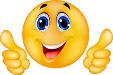 SJÄLVFÖRVERKLIGANDE
2. Engagerad- Jag är en viktig del av institutionen
- Jag känner mig viktig på jobbet
- Jag är en presterande anställd
BETYDELSE
3. Nästan engagerad- Jag vet att jag är en del av något större
- Jag kanske går om jag är frestad
- Jag är stolt över att arbeta här men jag skulle inte berätta för någon
MOTIVATION
TILLHÖRIGHET
4. Ej engagerad- Jag läser jobb-annonser
- Jag har dåliga arbetsförhållanden
- Jag gillar inte min handledare eller mitt team
SÄKERHET
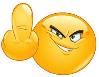 5. Obunden- Jag är här för pengarna
- Jag går när jag kan
- Jag är inte nöjd med mitt jobb
ÖVERLEVNAD
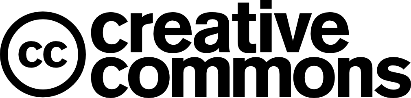 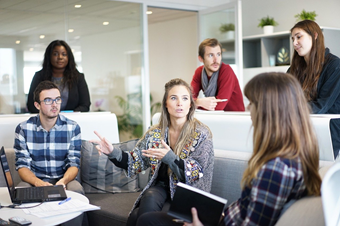 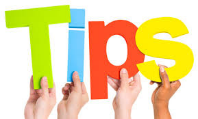 Motivera / belöna dina anställda
Det är helt normalt att anställda möter nedgångar i motivation, men det blir ett problem när dina kollegor ständigt kopplas bort. Därför samlade vi några bra tips från experter som hjälper dig och ditt team motiverade, dag in och dag ut.
1. ''Känn igen'' bra arbete
2. Sätt små, mätbara mål
3. Fira resultat
4. Håll dig positiv
5. Håll dig driven
6. Ta regelbundna raster
7. Håll dig frisk
8. Var transparent
9. Uppmuntra team-work
10. Föreställ och dela positiva resultat
11. Hitta syfte
12. Erbjud små, konsekventa belöningar
13. Ge en känsla av säkerhet
14. Se och dela den stora bilden
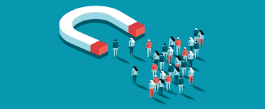 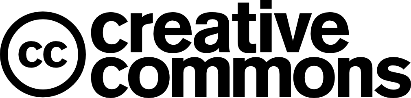 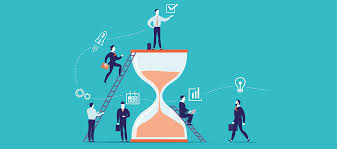 Övningar
Nedan visas scenarier för viktiga beslut som du kan behöva fatta som chef. Läs varje fråga och välj en från varje par-uttalande.
Du måste säga upp tio personer. Skulle du:
a. säga upp de senaste tio personerna?
b. säga upp de tio personer som har lägst prestationsutvärderingar?

Du måste skapa en klädkod. Skulle du:
a. be anställda att använda sitt bästa omdöme?
b. skapa en detaljerad klädkod som belyser vad som är rätt och felaktigt?

Du måste övervaka anställda under arbetstiden. Skulle du:
a. inte övervaka dem eftersom de är professionella och du litar på dem?
b. installera ett program som övervakar deras webbanvändning för att säkerställa att de spenderar arbetstimmar genom att faktiskt arbeta?
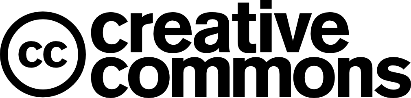 2018-1-AT01-KA202-039242
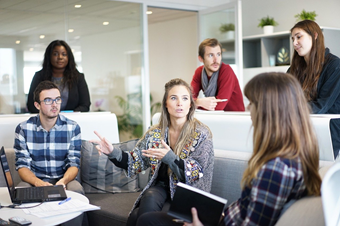 Sammanfattning / slutsats
En positiv arbetsplats är det grundläggande elementet som får ditt företag till toppen. För att uppnå en hög produktivitetsnivå måste ledningen uppmuntra en positiv arbetsmiljö.

Se till att dina anställda känner att deras arbete och ansträngningar är ett viktigt bidrag till företagets framgång. Kom ihåg att alltid ha en ”öppen dörr” -policy och ha en tillgänglig ledningsgrupp.
3 VÄGAR FÖR ATT ÖKA MEDARBETARMOTIVATION
Företag kan skapa miljöer som motiverar anställda genom att:
1. Förvänta dig att arbetsgivaren ska ge stöd och uppmuntra självstyrning. Ha arbetsgivare som uppmuntrar problemlösning, inte införa lösningar.
2. Skapa belöningssystem som bekräftar. Använd belöningar som löneökningar, bonusar och kampanjer för att öka känslan av kompetens och behärskning.
3. Minimera organisatorisk politik och främj rättvisa. Se till att belöningarna baseras på kvalifikationer och prestationer, inte kundkrets.
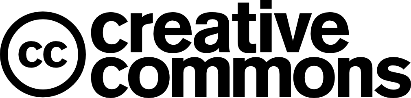 2018-1-AT01-KA202-039242
Tack för att du tittade!
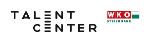 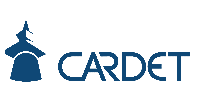 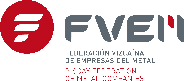 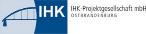 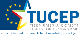 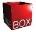 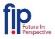 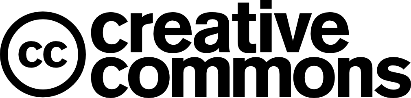 2018-1-AT01-KA202-039242
Källor:
https://inside.6q.io/employee-motivation-important/https://www.businessperform.com/workplace-training/workplace_environment.htmlhttps://www.forbes.com/sites/alankohll/2018/08/14/how-to-build-a-positive-company-culture/#4290bbd449b5https://www.thebalancecareers.com/what-is-company-culture-2062000https://www.sympa.com/insights/blog/6-basic-hr-metrics-for-measuring-employee-motivation/   
https://blog.bonus.ly/20-simple-ways-to-increase-motivation-in-the-workplace/ 
https://saylordotorg.github.io/text_organizational-behavior-v1.1/index.htmlBilder: 	Bild von Gerd Altmann auf Pixabay 	Bild von Alexas_Fotos auf Pixabay 	Bild von Free-Photos auf Pixabay
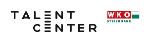 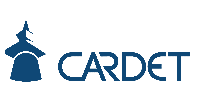 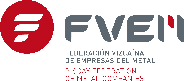 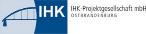 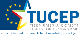 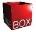 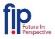 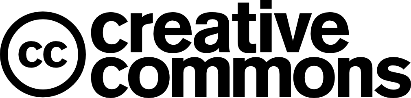 2018-1-AT01-KA202-039242